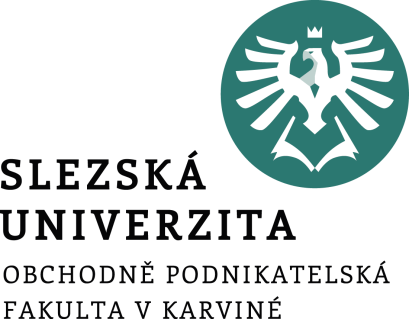 Management a leadership
Ing. Žaneta Rylková, Ph.D.
Manažerské dovednosti
Obsah prezentace
Základní vývoj v teorii řízení
Taylor
Fayol
Drucker
Mintzberg
Management
Leadership
Teorie X a teorie Y
Prostor pro doplňující informace, poznámky
[Speaker Notes: csvukrs]
Úvod
Zásadní a, někteří tvrdí, nepřekonatelně dominantní, aspekt organizace je tvořen rolí managementu a leadershipu.
V posledních desetiletích se objevil zájem výzkumu, akademických pracovníků a odborníků v oblasti analýzy rozdílů mezi leadershipem a managementem.
S rostoucím zájmem o organizační rozmanitost, technologické změny, konkurenceschopnost a globalizaci je zdůrazněna úloha leadershipu.
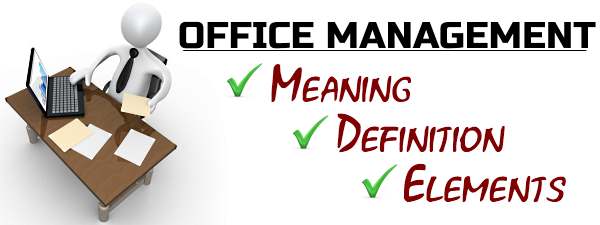 [Speaker Notes: csvukrs]
Od Taylora k Mintzbergovi
Taylorova práce na počátku dvacátého století byla zaměřena na řízení pracovního úkolu. Jeho důraz na racionalitu vedl k aplikaci vědeckých principů na řízení práce s cílem vytvořit nejúčinnější způsob práce.
Taylorově práci do značné míry předcházelo široké přijetí technik hromadné výroby. Mnoho moderních organizací stále přijímá principy podobné Taylorovi za účelem udržení nebo zvýšení produktivity. V mnoha organizacích zůstávají ústřední principy dělení manažerských a pracovních rolí, standardizace a specializace, dělby práce a efektivity.
[Speaker Notes: csvukrs]
Od Taylora k Mintzbergovi
Henry Fayol navrhl, aby manažeři měli povinnost:
1. plánovat a předpovídat - připravit řadu akcí, které umožní organizaci v budoucnu splnit její cíle.
2. organizovat - dodržovat administrativní zásady.
3. koordinovat - zajistit, aby zdroje, akce a výstupy byly koordinovány k dosažení požadovaných výsledků.
4. přikazovat - dát směr zaměstnancům.
5. kontrolovat - zajistit, aby činnosti byly v souladu s plánem, aby byly dodržovány příkazy a uplatňovány zásady řízení.
[Speaker Notes: csvukrs]
Od Taylora k Mintzbergovi
Henry Fayol také stanovil 14 principů řízení, z nichž mnohé stále výrazně ovlivňují a výrazně odrážejí způsob řízení mnoha „moderních“ organizací.
Tabulka uvádí seznam těchto principů a pokusů je rozdělit mezi ty, které se primárně týkají organizační struktury a těch, které se týkají širších řídících funkcí.
[Speaker Notes: csvukrs]
Od Taylora k Mintzbergovi – Fayol (principy řízení)
[Speaker Notes: csvukrs]
Od Taylora k Mintzbergovi
Mezi hlavní přínosy Petera Druckera patří:
Decentralizace, na rozdíl od centralizace Fayola, lépe vyhovujících organizací - v té době to bylo velmi nové a v mnoha organizacích stále odolávalo, i když existuje větší uznání, že decentralizace může usnadnit inovace a rychlost reakce na změny životního prostředí.
Vývoj řízení podle cílů (MBO) v roce 1954, který je dodnes vyučován a praktikován, systém, kde manažeři dostávají nebo sjednávají své cíle, je součet všech těchto cílů v rámci rozvoje nebo celé organizace roven cílům oddělení / organizace pro stejné časové období.
[Speaker Notes: csvukrs]
Od Taylora k Mintzbergovi
Mezi hlavní přínosy Petera Druckera patří:
V souladu s moderním myšlením (např. Sociální podnik, „sdílená společnost“, společenská odpovědnost podniků (CSR), sociální hodnota), Drucker v roce 1942 zdůraznil potřebu komunity, v níž jsou sociální potřeby občanské hrdosti, se dostalo do popředí - mnoho špičkových generálních ředitelů se hlásí k těmto potřebám - tato hodnota 70 - 80 let.
V roce 1959 vytvořil termín „znalostní pracovník“, nyní běžně užívaný s odkazem na současné vysoce kvalifikované pracovníky, podniky a průmyslová odvětví.
[Speaker Notes: csvukrs]
Od Taylora k Mintzbergovi
Mezi hlavní přínosy Petera Druckera patří:
Když se v té době postavil proti běžné praxi, navrhl, aby organizace „dělaly, co umí nejlépe, a outsourcovaly zbytek“ - outsourcing je stále považován za mechanismus k získání konkurenční výhody a je dnes běžnou praxí v podnicích.
Tvrdil, že hlavní funkcí společnosti je efektivní obsluha zákazníků a že ziskovost je nezbytná pouze pro zajištění udržitelnosti.
[Speaker Notes: csvukrs]
Od Taylora k Mintzbergovi
Mezi hlavní přínosy Petera Druckera patří:
Kriticky, Drucker argumentoval, že zaměstnanci jsou aktiva, ne náklady, a znalí pracovníci, kde základním požadavkem pro organizační úspěch - práce manažera je proto usnadnit rozvoj dovedností pracovníků a dát jim svobodu uspět.
Pravděpodobně více než kterýkoli jiný autor, Drucker, je zodpovědný za usnadnění vývoje manažerských studií a vedení jako klíčových organizačních obchodních disciplín.
[Speaker Notes: csvukrs]
Od Taylora k Mintzbergovi
Mezi hlavní přínosy Petera Druckera patří:
Dokonce i některé z jeho přímých citací zůstávají význačnými a pro některé lidi fungují jako inspirace. Například „co se změří, se zlepší“. Nejzkušenější manažeři slyšeli, že se jedná o podobné sentimenty ve své kariéře, mnozí to ve skutečnosti vyjádřili. Další, „Manažer dělá věci správně. Leader dělá správné věci “, je důležité pro naši diskusi, která následuje o rozdílech mezi manažerem a lídrem.
[Speaker Notes: csvukrs]
Od Taylora k Mintzbergovi
Henry Mintzberg - v roce 1973 publikoval svou vlivnou práci na management, po podrobném pozorování toho, co manažeři ve skutečnosti dělali, zatímco Fayol a další představili perspektivy (tj. Co by měli manažeři udělat) analýzy, které se staly „mýty moderního managementu“. Na rozdíl od toho, co bylo dříve chápáno, nebylo zjištěno, že by manažeři trávili většinu času plánováním, organizováním, koordinací, velením a kontrolou.
Místo toho Mintzberg označil 10 rolí, které manažeři plní při výkonu svých pracovních pozic: tyto jsou rozděleny do tří skupin: interpersonální (vztahy), informační (poskytující informace), rozhodovací (pro podporu rozhodování).
[Speaker Notes: csvukrs]
Od Taylora k Mintzbergovi – Mintzberg (manažerské role)
[Speaker Notes: csvukrs]
Odlišení leadershipu od managementu
Existuje mnoho definic řízení, ale jednoduše řečeno, můžeme říci, že jde o organizaci a koordinaci funkcí a činností.
Manažeři vykonávají funkce v organizacích a mají konkrétní, formální, titulní nebo plnící roli. Typickým příkladem je marketingový manažer odpovědný za marketing, sortiment v geografickém území nebo manažer HRM odpovědný například za nábor a výběr zaměstnanců pro organizaci s jedním pracovištěm. Tito manažeři mají název, roli a řadu funkcí, včetně správy podřízených a fyzických a finančních zdrojů. Jsou odpovědní za výkon a produktivitu svých podřízených.
[Speaker Notes: csvukrs]
Odlišení leadershipu od managementu
Fayol uvedl, že vedení se zajímá o plánování, organizaci, koordinaci, velení a kontrolu činností zaměstnanců, zatímco Mintzberg identifikoval, co vlastně manažeři dělají a 10 rolí, které vykonávají.
[Speaker Notes: csvukrs]
Odlišení leadershipu od managementu
Leadership má za cíl ovlivňovat a vést ostatní k tomu, aby sledovali konkrétní cíle nebo vize budoucnosti a stimulovali je, aby se chtěli řídit.
Leadership nemusí nutně souviset s hierarchickou pozicí, protože leadership má sklon být.
Leadership je často dynamická činnost zaměřená na měnící se postoje, takže leadership je více inspirativní a vyžaduje větší emoční vstup než řízení.
Lídři a podnikatelé jsou stratégové, kteří objasňují směřování organizace a jejich lidí.
[Speaker Notes: csvukrs]
Odlišení leadershipu od managementu
[Speaker Notes: csvukrs]
Lídr
Připojuje se - definuje problém, ale ponechává otevřený přístup k alternativním definicím problému a k rozsahu úsilí o rozšíření, pak se stane členem skupiny pro řešení problémů a předá skupině rozhodovací pravomoc.
Konzultuje - identifikují problém i činí rozhodnutí, ale pouze po poslechu a případně přijetí navržených řešení.
Prodává - rozhoduje o řešení problémů a poté přesvědčuje zaměstnance, že toto rozhodnutí je nejpodstatnější.
Říká - identifikuje problémy a rozhoduje o řešeních, jak je uvedeno výše, a také očekává, že zaměstnanci tato rozhodnutí provedou bez pochyb.
[Speaker Notes: csvukrs]
Odlišení leadershipu od managementu
Leadership:
Úspěšně vykonává úkoly
Uspokojuje individuální potřeby
Udržujte týmovou práci
[Speaker Notes: csvukrs]
Teorie X a Teorie Y
Teorie X považuje lidi, zejména podřízené, za „líné, neochotné“ převzít odpovědnost a postrádající ambice, a proto vyžadují kontrolu, řízení a v případě potřeby vynucení a potrestání. Podle Maslowa jsou motivováni pouze fyziologickými potřebami (Jsou pokryty mé základní fyziologické potřeby?) a potřebami bezpečí (Budou mé základní potřeby zajištěny i nadále?).
Teorie Y představuje přímý kontrast. Předpokládá se, že jednotlivci se spojují s organizačními cíli, a v důsledku toho lidé vyžadují malou kontrolu nebo řízení, hledají odměny v souladu s jejich výkonem, mohou přijímat a užívat si odpovědnosti, vlastnit iniciativu a kreativní dovednosti a jsou potenciálně motivováni potřebami vyššího řádu pro příslušnost (Mohu počítat s tím, že někam patřím?), úctu (výlučnost: Uznávají ostatní mou výjimečnost?) a seberealizace (smysl: Jsem užitečný (užitečná) sobě a svému okolí?).
[Speaker Notes: csvukrs]
Lídři
Gary Hoffman, který má úspěšnou kariéru v bankovním sektoru, destiloval to, co považuje za devět kvalit a rolí vůdce:
Ochránce značky a pověsti
Tvůrce a vítěz ambicí
Inspirátor sdíleného smyslu pro účel
Šampion zákazníků a kolegů
Tvůrce odhodlání a důvěry
Poskytovatel jasného směru
Tvůrce a zprostředkovatel týmové práce
Trenér / tvůrce dovedností
Role „model chování“
[Speaker Notes: csvukrs]
Manažerské důsledky
Jednotlivci musí rozvíjet sebevědomí o svém chování a postojích a zároveň se pokoušet identifikovat své vedoucí a řídící schopnosti.
Jednotlivci musí analyzovat, jsou-li vůdčí vlastnosti, jako je rozvoj a šíření smyslu pro vidění, přiměřené, a pokud jsou vyžadovány manažerské dovednosti, jako je vyjednávání a transakce.
Manažeři si musí uvědomit, že časní teoretici, jako jsou Taylor a Fayol, spolu s podmínkami, které uváděli, zůstávají začleněni do našeho kolektivního chápání řízení, a proto v mnoha ohledech zůstávají vlivní.
[Speaker Notes: csvukrs]
Manažerské důsledky
Manažeři by si měli uvědomit, že existuje celá řada možných manažerských stylů a stylů vedení a že by se mohli snažit rozvíjet flexibilitu a sebevědomí, aby za různých okolností využívali a oceňovali různé styly.
Je důležité si uvědomit, že teorie a postupy vedení a řízení jsou ovlivněny kulturou a liší se globálně. Většina používaných modelů je americká.
Manažeři se musí zamyslet nad svými silnými stránkami, styly a schopnostmi a asimilovat reakce ostatních na své činnosti, aby se pokusili dozvědět se o sobě a prozkoumat možnosti vlastního rozvoje.
[Speaker Notes: csvukrs]
Manažerské důsledky
Jednotlivci si musí uvědomit, že rámec, ve kterém působí, ovlivňuje jejich porozumění, postoje a chování, uznání této skutečnosti je předpokladem osobního rozvoje a růstu.
Manažeři by se mohli domnívat, že na vedení lze nahlížet jako na pluralistický koncept. V takovém případě lze organizační změnu považovat za nejlépe vedenou sít lidí působících na různých úrovních a zpracovávajících různé, ale doplňující se schopnosti.
Aby byli manažeři úspěšní v globalizovaném kontextu, musí rozvíjet mezikulturní schopnosti.
[Speaker Notes: csvukrs]
Shrnutí
Je možné, ale ne vždy užitečné, rozlišovat mezi manažerem a lídrem, ale méně jednoduché je označit jednotlivce jako manažera nebo lídra.
Současný výzkum leadreshipu a managementu prozkoumal řadu vzorců vůdcovství, které definují rozsah myšlení a činnosti manažerů a lídrů.
[Speaker Notes: csvukrs]